ANNAMALAI UNIVERSITYDEPT OF COMMERCE
WELCOME ALL
A PRESENTATION BY DR. D. ILANGOVAN, PROF & HEAD, DEPT OF COMMERCE ANNAMALAI UNIVERSITY
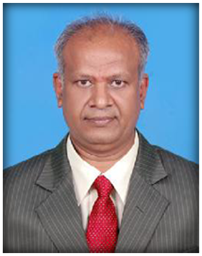 CORPORATE SOCIAL RESPONSIBILITY – AN INTRODUCTION
Prof.D.Ilangovan, HD Commerce, AU                                 23-04-2020
2
CSR – Corporate Social Responsibility
What it means to us:
# Seriously considering the impact of a company’s actions on society.
 # Requires the individual to consider his/her acts in terms of a wholesocial system, and holds him/her responsible for the effects of actsanywhere in that system.
Prof.D.Ilangovan, HD Commerce, AU                                 23-04-2020
3
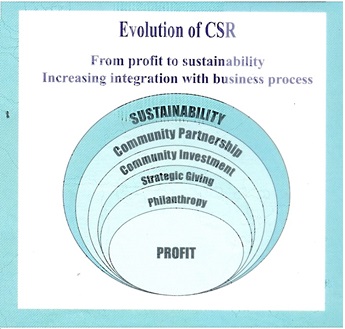 Prof.D.Ilangovan, HD Commerce, AU                                 23-04-2020
4
0
Selected Key Terms
Business for Social Responsibility
corporate social responsibility
philanthropy
community obligations
paternalism
economic responsibilities
legal responsibilities
ethical responsibilities
philanthropic responsibilities
Pyramid of CSR
corporate social responsiveness
corporate social performance (CSP)
corporate social performance model
corporate citizenship
Triple Bottom Line
sustainability
corporate sustainability
socially responsible 
ethical investing
Prof.D.Ilangovan, HD Commerce, AU                                 23-04-2020
5
Corporate Social…
Emphasizes…
Responsibility
Obligation, accountability
Responsiveness
action, activity
Performance
outcomes, results
0
Corporate Citizenship Concepts
Prof.D.Ilangovan, HD Commerce, AU                                 23-04-2020
6
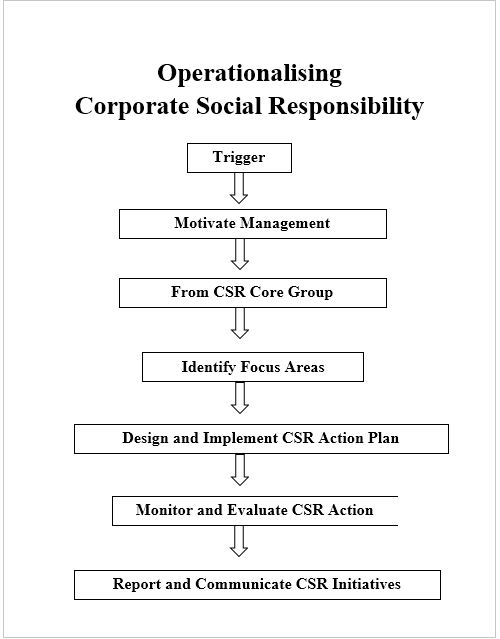 Prof.D.Ilangovan, HD Commerce, AU                                 23-04-2020
7
Factors in the Societal Environment
Criticism of Business
Increased Concernfor the Social Environment
A Changed Social Contract
Business Assumption ofCorporate Social Responsibility
Social Responsiveness, Social Performance, and Corporate Citizenship
A More Satisfied Society
Fewer Factors Leading toBusiness Criticism
Increased ExpectationsLeading to More Criticism
Business Criticism/Social Responsibility Cycle
0
(have led to)
(which has resulted in)
Prof.D.Ilangovan, HD Commerce, AU                                 23-04-2020
8
Economic Model
Legal Model
Social Model
0
Historical Perspective on CSR
Prof.D.Ilangovan, HD Commerce, AU                                 23-04-2020
9
+
TotalCorporate CSR
=
+
+
0
The CSR Equation
Economic Responsibilities 

Legal Responsibilities

Ethical Responsibilities 

Philanthropic Responsibilities
Prof.D.Ilangovan, HD Commerce, AU                                 23-04-2020
10
Philanthropy
Community obligations
Paternalism
Motivation:  Keep government at arm’s length
0
Modification of the Economic Model
Prof.D.Ilangovan, HD Commerce, AU                                 23-04-2020
11
0
Legal Responsibilities
Law cannot address all the topics or issues that business may face
Law often lags behind more recent concepts of what is considered appropriate behavior
Laws are made by lawmakers and may reflect the personal interests/motivation of legislators rather than appropriate ethical justifications
Prof.D.Ilangovan, HD Commerce, AU                                 23-04-2020
12
Philanthropic ResponsibilitiesBe a good corporate citizen.

Ethical ResponsibilitiesBe ethical.

Legal ResponsibilitiesObey the law.

Economic ResponsibilitiesBe profitable.
0
The Pyramid of CSR
Prof.D.Ilangovan, HD Commerce, AU                                 23-04-2020
13
[Speaker Notes: Source: Archie B. Carroll, “The Pyramid of Corporate Social Responsibility: Toward the Moral Management of Organizational Stakeholders,” Business Horizons (July-August 1981). © 1991 by the Foundation for the School of Business at Indiana University. Used with permission.]
0
Development Challenges of Corporate Social Responsibility
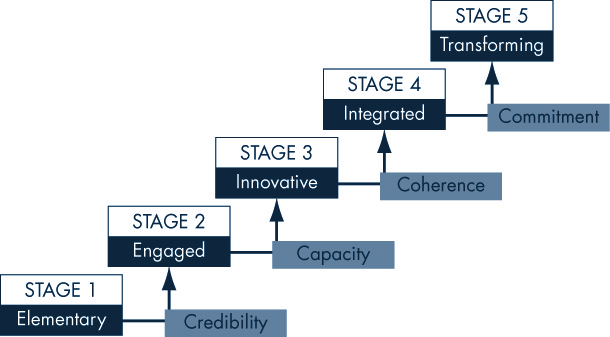 Prof.D.Ilangovan, HD Commerce, AU                                 23-04-2020
14
Perspective 1: CSP Drives the Relationship
Good CorporateSocial Performance
Good CorporateFinancialPerformance
Good CorporateReputation
Perspective 2: CFP Drives the Relationship
Good CorporateFinancialPerformance
Good CorporateSocial Performance
Good CorporateReputation
Perspective 3: Interactive Relationship Among CSP, CFP, and CR
Good CorporateSocial Performance
Good CorporateFinancialPerformance
Good CorporateReputation
0
Social and Financial Performance Relationship
Prof.D.Ilangovan, HD Commerce, AU                                 23-04-2020
15
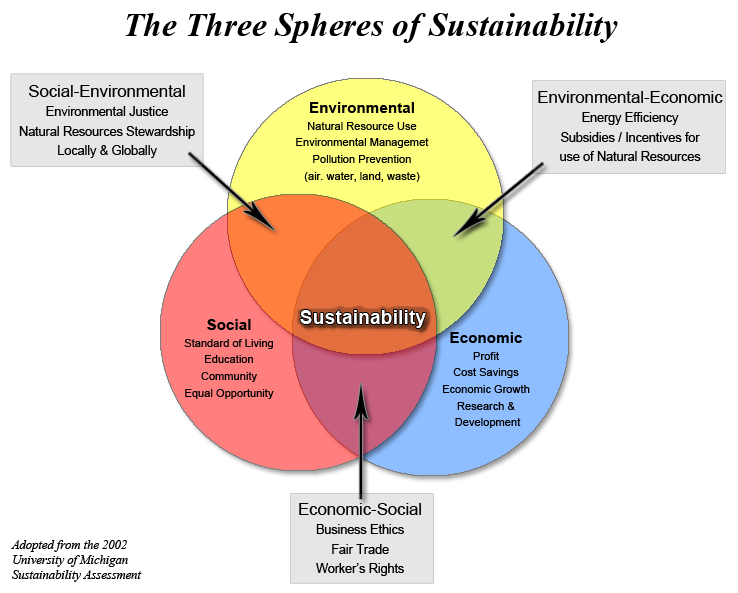 Prof.D.Ilangovan, HD Commerce, AU                                 23-04-2020
16
Owner Stakeholders’ “Bottom Line”
Consumer Stakeholders’ “Bottom Line”
Corporate Social Performance
Employee Stakeholders’“Bottom Line”
Community Stakeholders’“Bottom Line”
Other Stakeholders’ “Bottom Line”
0
“Multiple Bottom Line” Perspective
Prof.D.Ilangovan, HD Commerce, AU                                 23-04-2020
17
THANK YOU ALL
Prof.D.Ilangovan, HD Commerce, AU                                 23-04-2020
18